Narodowy Dzień Pamięci 
      “Żołnierzy Wyklętych”
1 marca 2021
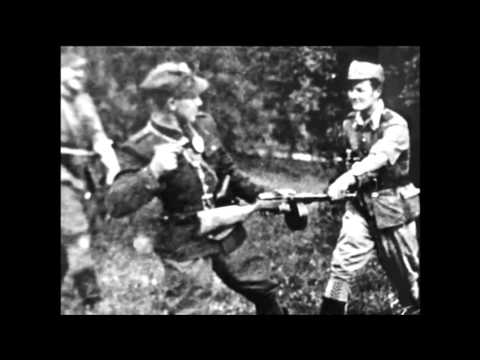 Obchodzony 1 marca Narodowy Dzień Pamięci „Żołnierzy Wyklętych” został ustanowiony przez Sejm RP w 2011 roku, aby upamiętnić tych, którzy po II wojnie światowej z bronią w ręku przeciwstawili się narzuconej siłą władzy komunistycznej.
Powojenna konspiracja niepodległościowa była najliczniejszą formą zorganizowanego oporu polskiego społeczeństwa wobec reżimu komunistycznego.
W zbrojnym podziemiu działało nawet 200 tys. osób w różnych oddziałach. Kolejnych 20 tys. walczyło w partyzantce. Kilkaset tysięcy osób zapewniało łączność, aprowizację, wywiad i schronienie.
Przeciwko władzy występowali także uczniowie zrzeszeni w podziemnych organizacjach młodzieżowych – łącznie ok. 20 tys. młodych ludzi.
Poznajcie sylwetki dwóch niezłomnych kobiet
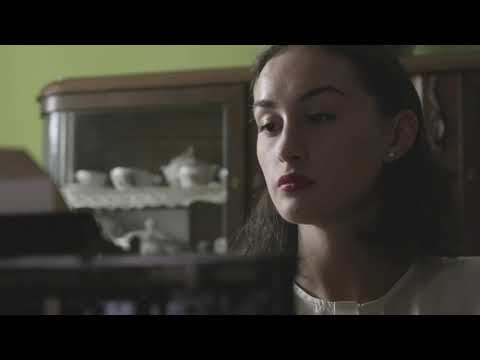 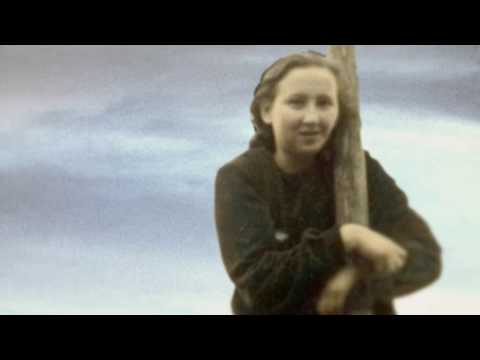 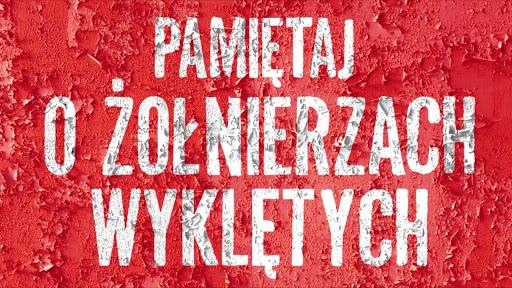 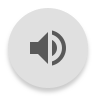 Przygotował: Jacek Szarek
Wykorzystano materiały:
IPNtv
gov.pl
Forteca “Żołnierze Wyklęci”
wawer.warszawa.pl
polskieradio.pl 
Zbigniew Herbert “Wilki” (ku pamięci Żołnierzy Wyklętych” frag.)